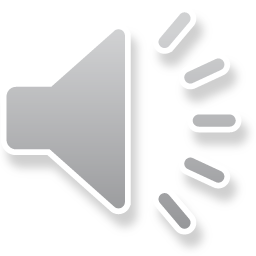 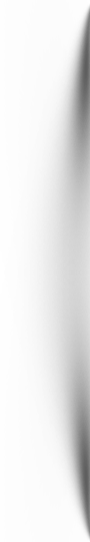 Human Resources
2020
General template for human resources work summary
Human Resources
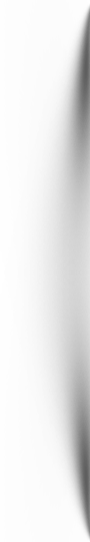 Looking back on the year's work, while achieving results, we have also identified shortcomings and problems in our work, mainly reflected inXxAndXxxStyle, stereotypes still need to be further explored, especially on the internet company product library fully reflects our platform can provide customers with good business opportunities and fast and convenient information, navigation functions. Looking ahead to the new year, we will continue to work hard to work to a new level.
WRITE

 IN
 FRONT
Directory
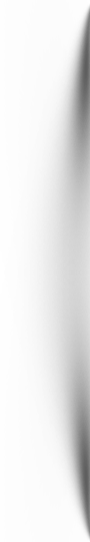 02
03
01
04
Overview of the annual work
Completion of the work
Insufficient work
Next year's work schedule
01
Overview of the annual work
Human Resources
Annual Job Profile
Human resources strategy
About Statistical Recruitment
Increase or departure status
Your content is played here, or by copying your text, choose paste in this box.Your content is hit here, or by copying your text.
Your content is played here, or by copying your text, choose paste in this box.Your content is hit here, or by copying your text.
Your content is played here, or by copying your text, choose paste in this box.Your content is hit here, or by copying your text.
Annual Job Profile
Recruitment cost analysis
Your content is played here, or by copying your text, choose paste in this box.Your content is hit here, or by copying your text.Your content is hit here, or by copying your text.
Your content is played here, or by copying your text, choose paste in this box.Your content is hit here, or by copying your text.Your content is hit here, or by copying your text.
Recruitment channel analysis
Analysis of training costs
Your content is played here, or by copying your text, choose paste in this box.Your content is hit here, or by copying your text.Your content is hit here, or by copying your text.
Annual Job Profile
Human resources strategy
Your content is played here, or by copying your text, choose paste in this box.Your content is hit here.
Your content is played here, or by copying your text, choose paste in this box.Your content is hit here.
Annual Job Profile
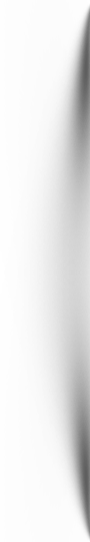 Human resources strategy
Human resources strategy
Your content is played here, or by copying your text, choose paste in this box.Your content is hit here, or by copying your text.Or by copying your text.Or by copying your text.Or by copying your text.
Your content is played here, or by copying your text, choose paste in this box.Your content is hit here, or by copying your text.Or by copying your text.Or by copying your text.Or by copying your text.
02
Completion of the work
Human Resources
Completion of the work
About Recruitment Analysis
About Recruitment Analysis
Your content is played here, or by copying your text, choose paste in this box.Your content is hit here, or by copying your text.Your content is hit here.
Your content is played here, or by copying your text, choose paste in this box.Your content is hit here, or by copying your text.Your content is hit here.
Completion of the work
Your content is played here, or by copying your text, choose paste in this box.Your content is hit here, or by copying your text.Your content is hit here.
About Recruitment Analysis
About Recruitment Analysis
Your content is played here, or by copying your text, choose paste in this box.Your content is hit here, or by copying your text.Your content is hit here.
Your content is played here, or by copying your text, choose paste in this box.Your content is hit here, or by copying your text.Your content is hit here.
Recruitment
Analysis
Completion of the work
About Recruitment Analysis
Your content is hit here, or by copying your text.
About Recruitment Analysis
Recruitment
Analysis
Your content is hit here, or by copying your text.
About Recruitment Analysis
Your content is hit here, or by copying your text.
Completion of the work
Recruitment cost analysis
Your content is played here, or by copying your text, choose paste in this box.Your content is hit here, or by copying your text.Your content is hit here, or by copying your text.
About 
Recruitment 
Analysis
Recruitment cost analysis
Your content is played here, or by copying your text, choose paste in this box.Your content is hit here, or by copying your text.Your content is hit here, or by copying your text.
Recruitment cost analysis
Your content is played here, or by copying your text, choose paste in this box.Your content is hit here, or by copying your text.Your content is hit here, or by copying your text.
Completion of the work
About Recruitment Analysis
About Recruitment Analysis
About Recruitment Analysis
Your content is played here, or by copying your text, choose paste in this box.Your content is hit here.
Your content is played here, or by copying your text, choose paste in this box.Your content is hit here.
Your content is played here, or by copying your text, choose paste in this box.Your content is hit here.
03
Under-work analysis
Human Resources
Under-work analysis
About Recruitment Analysis
Recruitment cost analysis
Analysis of training costs
Insufficient work
Your content is played here, or by copying your text, choose paste in this box.Your content is hit here.
Your content is played here, or by copying your text, choose paste in this box.Your content is hit here.
Your content is played here, or by copying your text, choose paste in this box.Your content is hit here.
Under-work analysis
Human Resources
About Recruitment Analysis
About Recruitment Analysis
Your content is played here, or by copying your text, choose paste in this box.Your content is hit here.
Your content is played here, or by copying your text, choose paste in this box.Your content is hit here.
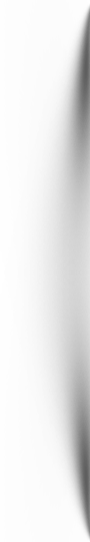 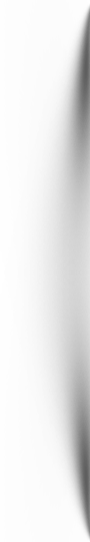 Under-work analysis
About Recruitment Analysis
About Recruitment Analysis
About Recruitment Analysis
Your content is played here, or by copying your text, choose paste in this box.Your content is hit here.
Your content is played here, or by copying your text, choose paste in this box.Your content is hit here.
Your content is played here, or by copying your text, choose paste in this box.Your content is hit here.
Under-work analysis
About Recruitment Analysis
About Recruitment Analysis
Your content is played here, or by copying your text, choose paste in this box.Your content is hit here. After copying your text, select Paste in this box.Your content is hit here.
Your content is played here, or by copying your text, choose paste in this box.Your content is hit here. After copying your text, select Paste in this box.Your content is hit here.
Human Resources
Under-work analysis
Recruitment channel analysis
Recruitment channel analysis
Your content is played here, or by copying your text, choose paste in this box.Your content is hit here, or by copying your text.Your content is hit here, or by copying your text.
Your content is played here, or by copying your text, choose paste in this box.Your content is hit here, or by copying your text.Your content is hit here, or by copying your text.
04
Follow-up arrangements
Human Resources
Follow-up arrangements
About Recruitment Analysis
About Recruitment Analysis
About Recruitment Analysis
About Recruitment Analysis
Your content is played here, or by copying your text, choose paste in this box.Your content is hit here.
Your content is played here, or by copying your text, choose paste in this box.Your content is hit here.
Your content is played here, or by copying your text, choose paste in this box.Your content is hit here.
Your content is played here, or by copying your text, choose paste in this box.Your content is hit here.
Follow-up arrangements
About Recruitment Analysis
Your content is played here, or by copying your text, choose paste in this box.Your content is hit here. Or, after copying your text, select Paste in this box.Your content is hit here.
Recruitment
Analysis
Follow-up arrangements
Recruitment channel analysis
Your content is played here, or by copying your text, choose paste in this box.Your content is hit here, or by copying your text.Your content is hit here, or by copying your text.
Your content is played here, or by copying your text, choose paste in this box.Your content is hit here, or by copying your text.Your content is hit here, or by copying your text.
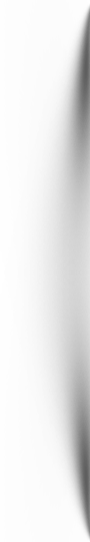 Human Resources
Thanks for watching